اختبار استراتيجيتكم
 في مواجهة الأزمات غير المتوقعة
إطار عمل فيروس كورونا المستجد (كوفيد-19)
[Speaker Notes: Everyone and every organization is in the different place in dealing with the crisis at hand. 
Whether just beginning to change your strategic priorities or operating plans or are ready to implement your revised plan, this resource can serve to help you double check if everything has been considered. 
Times of crisis are times when collaboration is important so share your ideas, questions and concerns with your peers and colleagues throughout the crisis.]
أهداف الجلسة
بحث مدى تأثير المواقف غير المتوقعة في منظمتكم العضو

الفهم المتعمق لموقف المنظمة العضو نتيجة المواقف الخاصة بالأزمات الخارجية غير المتوقعة

 تحديد المبادرات أو التعديلات الاستراتيجية الفورية لمعالجة واقعنا الجديد

بدء وضع استراتيجية على المدى الطويل بحيث تتوافق مع استراتيجية الحركة
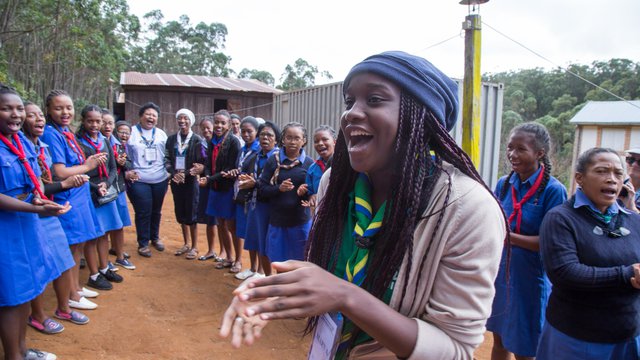 دعونا لا ننسى أبداً:  وعدنا للفتيات
3
[Speaker Notes: Even in times of crisis, our mission remains the same.]
يعتبر التقدم في عملية التعافي الأزمات هو أمر تطوري
الاستجابة
الفترة التي نتعامل فيها مع الوضع الحالي مع إدارة الاستمرارية
التعافي
فترة التعلم والخروج منها في صورة أقوى
الازدهار
فترة الإعداد والتجهيز
للمستقبل
مقتبس من: https://www.mckinsey.com/industries/healthcare-systems-and-services/our-insights/beyond-coronavirus-the-path-to-the-next-normal
[Speaker Notes: When in the throes of dealing with a present crisis situation, the MO must also look at ways to manage continuity.  Keep in mind that each crisis typically plays out over three time frames that are overlapping and rolling. These include

Respond- the period when we deal with the present situation and manage continuity 
Address the immediate challenges that the crisis represents to the organization’s workforce, volunteers, customers (girls), technology and partners
 
Recover - the period of learning and emerging stronger 
Create plan to return to business so as to scale quickly as the crisis situation evolves and effects become clearer
 
Thrive - the period of preparing for and shaping the future. 
Reimagine the next normal: what happens when another crisis impacts our MO and how we should potentially reinvent ourselves in a competitive environment.
How do we learn from our current responses to make better choices next time?]
التعامل بسرعة ولكن بحذر:  الإستراتيجية الجيدة/الاستراتيجية السيئة
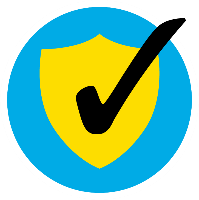 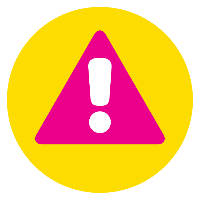 الاستراتيجية الجيدة
الاستراتيجية السيئة
التشخيص: شرح لطبيعة التحدي؛ يساهم التشخيص الجيد في تبسيط الأمور المعقدة من خلال تحديد أمور محددة تتعلق بالموقف المختلفة والتركيز على مدى أهمية هذه الأمور

سياسة التوجيه: منهجية شاملة يتم اختيارها للتعامل مع أو التغلب على العقبات التي يتم تحديدها من خلال التشخيص

إجراءات مترابطة: خطوات متناسقة ومترابطة بهدف دعم تحقيق سياسة التوجيه
الفشل في مواجهة التحديات: في حالة عدم قدرة المنظمة على تحديد التحديات واكتشافها، فلن تكون قادرة على تحسينها
الخلط بين الأهداف والاستراتيجية: استخدام عبارات تعبر عن الرغبة بدلاً من الخطط للتغلب على العقبات
الأهداف الاستراتيجية السيئة: قائمة طويلة من الأشياء التي يتعين تحقيقها والتي تفشل في معالجة المشكلات والقضايا الحرجة البسيطة
التعبيرات والجمل البراقة: هي العبارات المستترة في صورة مفاهيم أو مناقشات استراتيجية؛ بحيث تستخدم العبارات الرنانة بحيث تخفي الجوهر
المصادر: الإستراتيجية الجيدة/الاستراتيجية السيئة: الفرق والأهمية الرئيسية، بقلم ريتشارد روملت، سري وغير قابل للنشر.
[Speaker Notes: Our way of work should include a diagnosis, a guiding policy, and coherent actions to avoid a  "bad strategy."]
الخطوات الخمس الرئيسية للتحول من الاستجابة إلى الازدهار
تشكيل فريق الاستجابة
مراجعة وتحديث البيانات
ترتيب التحديات وإجراءات الاستجابة وفقاً للأولوية
وضع الخطط الخاصة بخيارات التعافي من الأزمات
 التصرف بشكل فوري والتواصل بشكل فعال ومتوافق
الخطوة (1): تشكيل فريق الاستجابة
فريق القيادة بدوام كامل
المفوض الرئيسي
أعضاء الجمعية الوطنية
الموظفون الآخرون والمتطوعات المناسبين للتعامل مع الأزمة.
[Speaker Notes: What is the “Team”? The response team is a centralized cross functional rapid response team enabled with necessary decision-making authority, charged with making clear decisions – monitoring and/or taking control of the situation and with sufficient staffing and resources to take a day by day agile approach to navigate the changing environment. 
 
This team could include: 
Lead paid staff
Chief Commissioner
Members of the board
Other staff and volunteers appropriate to the crisis

This team should not exceed 10 members.]
عند الاجتماع مع فريق الاستجابة
حافظ على سلامتك الشخصية
عبر عن تعاطفك مع المواقف الفردية لكل شخص
وضع منهجية عمل تتميز بالهدوء والتوازن
 تحديد الأمور غير القابلة للتفاوض
رسالتنا
 السلامة
وعدنا للفتيات،
 وضع استراتيجيات للتواصل واشراك الجهات ذات الصلة منذ البداية!
[Speaker Notes: Be mindful of your own personal well-being.

Acknowledge and express empathy and compassion for each person’s individual situation. Assure one another that safeguarding workers’ health and safety followed by economic well-being are a priority in all that you do 

Set the stage for a calm methodical approach to whatever is going to happen next, including operating principles and decision making boundaries. 

Define the non-negotiables:  our mission, safety and our promise to girls, our volunteers and staff. This will require an intentional team discussion to assure that even in a crisis it is important that everything is tied back to the purpose of Girl Guiding and Girl Scouting. 

Good Communications is key. Your volunteers and staff will have critical personal needs. Support them whenever possible. Retaining staff and staff benefits is critical.]
الخطوة (2): مراجعة وتحديث البيانات
تعزيز جهود الحصول على المعلومات
 تحديث البيانات التي تم جمعها أثناء عملية التخطيط الاستراتيجي
 تحديث البيانات الداعمة
 التركيز على التغيرات في البيانات نتيجة للأزمة.
العضوية (الفتيات، الراشدات)
دعم المتطوعات
تنفيذ البرنامج
العلامة التجارية/"الرؤية"
التمويل
تنمية الموارد المالية والأعمال الخيرية
الهيكل التنظيمي
البيئة الخارجية
يترتب على البيانات الوصول إلى حقائق!
[Speaker Notes: You should update your key data focusing on changes resulting from the crisis. This will give you a snapshot of where you are right now. 

Get as much data to not be flying blindly. Then make a decision. Don’t engage in analysis paralysis. Be prepared to act with imperfect information.  


Let’s take a closer look at each of these areas. Each MO will be at a different level with each of these areas. Use your MO’s current data and updated data to take a closer look.]
العضوية
دعم المتطوعات
عدد المتطوعات
قادة الفرق/المجموعات
أخرى
عدد الفتيات والراشدات السابقات الناشطات
 دعم المتطوعات الحاليين
إجمالي أعداد عضويات الفتيات
أعداد عضويات الفرق/المجموعات وفقاً للمستويات المختلفة
المشاركة في تنفيذ البرنامج البديلة وفقاً للمستويات المختلفة
نسبة الفتيات التي تحتاج للدعم المالي
إجمالي أعداد عضويات الراشدات
تنفيذ البرنامج					العلامة التجارية/الرؤية
عدد البرامج المقدمة
حسب المستوى
حسب النوع (مثال: الفعاليات الافتراضية، والفعاليات، والمخيمات)
عدد البرامج الملغاة نتيجة للأحداث غير المتوقعة
حسب المستوى
حسب النوع (حرة لأكون أنا، تبادل الشباب من الجنوب إلى الجنوب، أوقفوا العنف)
عدد البرامج الافتراضية الجديدة نتيجة للأحداث غير المتوقعة
 حسب المستوى
قائمة الخصائص
 حسب النوع
البرامج التوسعية القائمة
وسائل الإعلام القائمة
موارد وسائل التواصل الاجتماعي القائمة
الموارد المالية
تنمية الموارد المالية والأعمال الخيرية
الدخل المتنوع
 رسوم البرنامج
مبيعات الأجهزة والمعدات
مبيعات المنتجات
تأجير المرافق
الأعمال الخيرية، وغيرها.
 مبيعات المنتجات
الاعتمادات الاحتياطية
محفظة المشاريع

التكاليف الثابتة
 الموظفين
أقساط التأمين
المرافق، وغيرها.
عدد وقيمة تبرعات التشغيل المحددة
عدد وقيمة التبرعات الرأسمالية
عدد التبرعات المخططة
مصدر التبرعات. حسب النوع (مثال: سنوي، شهري، عبر الإنترنت)
 كبار الممولين الخارجيين ومبلغ التبرع عن العام الماضي
كبار المتبرعين ومبلغ التبرع عن العام الماضي
الهيكل التنظيمي
بيئتنا الخارجية
الموظفون
عدد الموظفين بدوام جزئي
عدد الموظفين بدوام كامل
الوثائق الحاكمة
التواريخ عند آخر زيارة/المراجعة
الالتزامات/القيود القانونية لطرق العمل الجديدة (مثال: الاجتماعات الافتراضية)
المدارس - عدد المدارس المفتوحة و/أو الافتراضية
مواقع اجتماع الفرق - العدد المفتوح والمتاح
خيارات الدعم الاجتماعي الحالية/"شبكة الأمان"
عينات لموارد المجتمع
تحديث بياناتكم
يتم مراجعة بياناتكم الحالية ثم يتم تحديث ما يلي:

 التحديات الحالية
البيانات المحدثة
خطة العمل التنفيذية
الموارد اللازمة
الشخص المسؤول
التاريخ المستهدف المعدل
[Speaker Notes: This will allow you to build off your current document while collecting additional important information.]
الخطوة (3): ترتيب التحديات وإجراءات الاستجابة وفقاً للأولوية
اغتنام الفرص
تجنب التهديدات
تقييم خططكم الحالية من حيث الجدوى وقابلية التنفيذ أثناء وبعد الأزمة.
    هل هناك عناصر في خطتكم لم تعد مجدية؟
 إذا لم تكن هناك أي إجراءات يمكنكم القيام بها، يمكنكم مواصلة العمل دون تغيير.
 هل هناك بعض العناصر التي تجعل من عناصر خطتكم غير قابلة للتنفيذ؟ قد يكون لبعض العوامل أثر إيجابي على الاختيارات التي يمكنك تنفيذها. بعض هذه العناصر قد لا تؤثر العمل بأي شكل من الأشكال.
[Speaker Notes: Every good strategy begins with identifying your Opportunities and Challenges

More to consider:
Evaluate your current plans in terms of feasibility during and post crisis. (For the purpose of this work feasibility is defined as the best approach for what is doable in the situation even though it may not be perfect.) 
Are there elements in your plan that are no longer feasible? If you can’t do anything about those elements – move on. 
Are there some factors that make your plan component no longer feasible?  This is a stress factor that needs to be revisited - what other choices can be made to “save” that plan component?
Some stress factors may have a positive impact on choices you can make. How can these be leveraged for additional positive impact on other choices you can make? 
Some stress factors may not affect business in any way.]
الخطوة (4): خيارات التخطيط للتعافي من الأزمات
لدينا البيانات والإجابات على سؤال "ما هو وضعنا الحالي؟"

الآن نحن بحاجة للنظر في الوضع الذي نرغب في الوصول إليه
 شهر واحد؟
ثلاثة أشهر؟
ستة أشهر؟
العام القادم؟
كيف سنصل الى هذا الوضع؟
لا يمكن التنبؤ بالمستقبل
السيناريو X
السيناريو Y
السيناريو Z
[Speaker Notes: Now that you have updated your data AND evaluated the elements of your current plan for feasibility, it is time to focus action for the future. 

It is imperative that you plan for different potential scenarios, which will help you be more adaptable going forward. 

Ask yourselves - what if and how confident are we with our plans in the potential future Version X OR Version Y OR Version Z? 

Search for the right balance between short- and long-term plans: 
short-term should outline ways to survive the crisis
long term will shape your new normal rather than adapt to it
Encourage creativity, innovation, and remember that staff and volunteers at all levels of the organization may have some great insights and experiences to inform the scenarios.]
يعتبر التقدم في عملية التعافي الأزمات هو أمر تطوري
الاستجابة
الفترة التي نتعامل فيها مع الوضع الحالي مع إدارة الاستمرارية
التعافي
فترة التعلم والخروج منها في صورة أقوى
الازدهار
فترة الإعداد والتجهيز
المستقبل
مقتبس من: https://www.mckinsey.com/industries/healthcare-systems-and-services/our-insights/beyond-coronavirus-the-path-to-the-next-normal
[Speaker Notes: And remember, as you review your scenarios, think about the immediate, the emerging recovery, and that time where you will again thrive.]
الخطوة (5): التصرف بشكل فوري والتواصل
تنفيذ خطة المشاركة والتواصل مع الجهات الرئيسية ذات الصلة - على المستويين الداخلي والخارجي.   
يجب أن تكون الاتصالات سريعة وفعالة ومتناسقة.
تحديث الخطة والاتصالات، وفقاً للضرورة.
 توفير الفرص لطرح الأسئلة والتواصل المشترك.
تستهدف عملية التواصل تحقيق غرضين أساسيين:
 إخطار الجهات ذات الصلة
توجيه الشكر للجهات ذات الصلة
[Speaker Notes: And finally, Step 5: ACT Promptly AND Communicate Effectively and Consistently

Your plan may not be perfect or elegant - there will be known-unknowns - you can update as you go along. 
 
Implement an engagement and communication plan with key stakeholders - internal and external.   
Communication should be Prompt, Effective and Consistent.
Update plan and communication, as needed. 
Provide opportunity for questions and two-way communication.
Your plan has two purposes: 
1) Inform the stakeholdersLet people know that you are not flying blindly, share pertinent data and process and that your plan is still focused on safety, your mission and identified priorities)
2) Thank the stakeholders – Ask for continued support!

Engage, call to action. Ask for help!]
جميعنا في قارب واحد!
التواصل الفعال والصادق هو العنصر الرئيسي لبناء الثقة.
طرح السؤال: هل هناك توافق على هذه الأمور؟
[Speaker Notes: If this is going to work, we have to trust each other.

There may be  potentially some trust issues between 
Senior staff and junior staff
Senior volunteers and younger volunteers
Volunteers and Staff

A reminder that your Member Organization is part of the Girl Guide/Girl Scout Movement.  Your MO needs to be aligned with the Movement.]
الخطوات الخمس الرئيسية للتحول من الاستجابة إلى الازدهار
تشكيل فريق الاستجابة
مراجعة وتحديث البيانات
ترتيب التحديات وإجراءات الاستجابة وفقاً للأولوية
وضع الخطط الخاصة بخيارات التعافي من الأزمات
 التصرف بشكل فوري والتواصل بشكل فعال ومتوافق
[Speaker Notes: …To review, these are the  five steps.
Gather the response team
Review and update data
Prioritize challenges and responses
Planning options for recovery 
Act promptly and communicate effectively and consistently]
دعونا لا ننسى أبداً:  وعدنا للفتيات
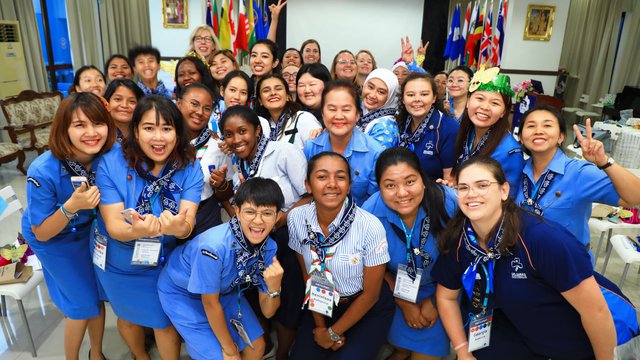 [Speaker Notes: And this is the reason why!]